50 proverbes à trous
Le but est de retrouver, le plus vite possible, ces proverbes,
dont les voyelles sont masquées.
Le clic sur une voyelle en fait apparaître toutes les occurrences.
Il s’agit ensuite d’en exposer la signification.
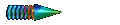 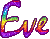 a
e
i
o
u
y
Après la pluie, le beau temps.
_
_
_
_
_
_
_
_
_
_
_
Après la pluie, le beau temps.
vérification
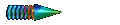 a
e
i
o
u
y
L’argent n’a pas d’odeur.
_
_
_
_
_
_
_
L’argent n’a pas d’odeur.
vérification
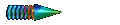 a
e
i
o
u
y
Les absents ont toujours tort.
_
_
_
_
_
_
_
_
_
Les absents ont toujours tort.
vérification
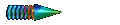 a
e
i
o
u
y
L’union fait la force.
_
_
_
_
_
_
_
_
L’union fait la force.
vérification
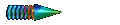 a
e
i
o
u
y
Mieux vaut tard que jamais.
_
_
_
_
_
_
_
_
_
_
_
Mieux vaut tard que jamais.
vérification
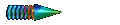 a
e
i
o
u
y
Qui s’y frotte, s’y pique.
_
_
_
_
_
_
_
_
_
Qui s’y frotte, s’y pique.
vérification
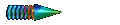 a
e
i
o
u
y
L’habit ne fait pas le moine.
_
_
_
_
_
_
_
_
_
_
L’habit ne fait pas le moine.
vérification
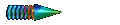 a
e
i
o
u
y
Loin des yeux, loin du coeur.
_
_
_
_
_
_
_
_
_
_
_
_
Loin des yeux, loin du coeur.
vérification
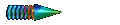 a
e
i
o
u
y
Qui va à la chasse perd sa place.
_
_
_
_
_
_
_
_
_
_
_
Qui va à la chasse perd sa place.
vérification
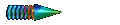 a
e
i
o
u
y
A chaque jour suffit sa peine.
_
_
_
_
_
_
_
_
_
_
_
_
A chaque jour suffit sa peine.
vérification
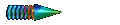 a
e
i
o
u
y
Bien mal acquis ne profite jamais.
_
_
_
_
_
_
_
_
_
_
_
_
Bien mal acquis ne profite jamais.
vérification
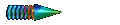 a
e
i
o
u
y
Mieux vaut tenir que courir.
_
_
_
_
_
_
_
_
_
_
_
_
Mieux vaut tenir que courir.
vérification
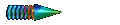 a
e
i
o
u
y
Les bons comptes font les bons amis.
_
_
_
_
_
_
_
_
_
Les bons comptes font les bons amis.
vérification
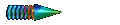 a
e
i
o
u
y
Aide-toi, le ciel t’aidera.
_
_
_
_
_
_
_
_
_
_
_
_
Aide-toi, le ciel t’aidera.
vérification
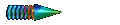 a
e
i
o
u
y
Tout ce qui brille n’est pas or.
_
_
_
_
_
_
_
_
_
_
Tout ce qui brille n’est pas or.
vérification
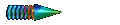 a
e
i
o
u
y
Un homme averti en vaut deux.
_
_
_
_
_
_
_
_
_
_
_
Un homme averti en vaut deux.
vérification
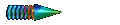 a
e
i
o
u
y
Comme on fait son lit, on se couche.
_
_
_
_
_
_
_
_
_
_
_
_
Comme on fait son lit, on se couche.
vérification
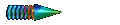 a
e
i
o
u
y
Qui paie ses dettes s’enrichit.
_
_
_
_
_
_
_
_
_
_
_
Qui paie ses dettes s’enrichit.
vérification
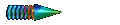 a
e
i
o
u
y
Chat échaudé craint l’eau froide.
_
_
_
_
_
_
_
_
_
_
_
_
_
Chat échaudé craint l’eau froide.
vérification
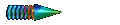 a
e
i
o
u
y
Tout est bien qui finit bien.
_
_
_
_
_
_
_
_
_
_
_
Tout est bien qui finit bien.
vérification
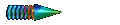 a
e
i
o
u
y
Plus on est de fous, plus on rit.
_
_
_
_
_
_
_
_
_
Plus on est de fous, plus on rit.
vérification
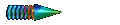 a
e
i
o
u
y
Les chiens aboient, la caravane passe.
_
_
_
_
_
_
_
_
_
_
_
_
_
_
Les chiens aboient, la caravane passe.
vérification
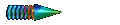 a
e
i
o
u
y
On a souvent besoin d’un plus petit que soi.
_
_
_
_
_
_
_
_
_
_
_
_
_
_
_
_
On a souvent besoin d’un plus petit que soi.
vérification
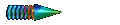 a
e
i
o
u
y
La nuit, tous les chats sont gris.
_
_
_
_
_
_
_
_
_
La nuit, tous les chats sont gris.
vérification
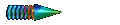 a
e
i
o
u
y
Quand il y a de la vie, il y a de l’espoir.
_
_
_
_
_
_
_
_
_
_
_
_
_
_
_
_
Quand il y a de la vie, il y a de l’espoir.
vérification
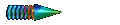 a
e
i
o
u
y
Tous les chemins mènent à Rome.
_
_
_
_
_
_
_
_
_
_
Tous les chemins mènent à Rome.
vérification
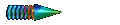 a
e
i
o
u
y
Toute vérité n’est pas bonne à dire.
_
_
_
_
_
_
_
_
_
_
_
_
_
Toute vérité n’est pas bonne à dire.
vérification
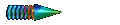 a
e
i
o
u
y
Qui vole un oeuf vole un boeuf.
_
_
_
_
_
_
_
_
_
_
_
_
_
_
Qui vole un oeuf vole un bœuf.
vérification
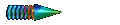 a
e
i
o
u
y
Chose promise, chose due.
_
_
_
_
_
_
_
_
_
Chose promise, chose due.
vérification
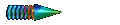 a
e
i
o
u
y
La parole est d’argent, le silence est d’or.
_
_
_
_
_
_
_
_
_
_
_
_
_
La parole est d’argent, le silence est d’or.
vérification
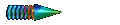 a
e
i
o
u
y
Tel père, tel fils.
_
_
_
_
_
Tel père, tel fils.
vérification
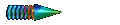 a
e
i
o
u
y
Petit à petit, l’oiseau fait son nid.
_
_
_
_
_
_
_
_
_
_
_
_
_
_
Petit à petit, l’oiseau fait son nid.
vérification
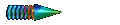 a
e
i
o
u
y
Noël au balcon, Pâques aux tisons.
_
_
_
_
_
_
_
_
_
_
_
_
Noël au balcon, Pâques aux tisons.
vérification
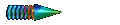 a
e
i
o
u
y
Il faut battre le fer quand il est chaud.
_
_
_
_
_
_
_
_
_
_
_
_
Il faut battre le fer quand il est chaud.
vérification
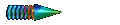 a
e
i
o
u
y
Rira bien qui rira le dernier.
_
_
_
_
_
_
_
_
_
_
_
_
Rira bien qui rira le dernier.
vérification
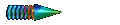 a
e
i
o
u
y
Oeil pour oeil, dent pour dent.
_
_
_
_
_
_
_
_
_
_
_
_
Oeil pour oeil, dent pour dent.
vérification
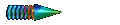 a
e
i
o
u
y
L’argent ne fait pas le bonheur.
_
_
_
_
_
_
_
_
_
L’argent ne fait pas le bonheur.
vérification
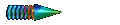 a
e
i
o
u
y
Qui se ressemble s’assemble.
_
_
_
_
_
_
_
_
_
Qui se ressemble s’assemble.
vérification
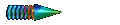 a
e
i
o
u
y
Il n’y a pas de fumée sans feu.
_
_
_
_
_
_
_
_
_
_
_
Il n’y a pas de fumée sans feu.
vérification
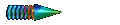 a
e
i
o
u
y
Tout vient à point à qui sait attendre.
_
_
_
_
_
_
_
_
_
_
_
_
_
_
_
Tout vient à point à qui sait attendre.
vérification
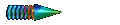 a
e
i
o
u
y
Ne vendez pas la peau de l’ours avant de l’avoir tué.
_
_
_
_
_
_
_
_
_
_
_
_
_
_
_
_
_
_
_
Ne vendez pas la peau de l’ours avant de l’avoir tué.
vérification
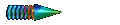 a
e
i
o
u
y
Il faut laver son linge sale en famille.
_
_
_
_
_
_
_
_
_
_
_
_
_
Il faut laver son linge sale en famille.
vérification
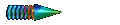 a
e
i
o
u
y
La nuit porte conseil.
_
_
_
_
_
_
_
_
La nuit porte conseil.
vérification
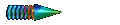 a
e
i
o
u
y
Qui sème le vent récolte la tempête.
_
_
_
_
_
_
_
_
_
_
_
_
_
Qui sème le vent récolte la tempête.
vérification
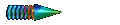 a
e
i
o
u
y
La fin justifie les moyens.
_
_
_
_
_
_
_
_
_
_
La fin justifie les moyens.
vérification
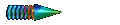 a
e
i
o
u
y
Quand le chat n’est pas là, les souris dansent.
_
_
_
_
_
_
_
_
_
_
_
_
Quand le chat n’est pas là, les souris dansent.
vérification
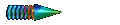 a
e
i
o
u
y
Avec des si, on mettrait Paris en bouteille.
_
_
_
_
_
_
_
_
_
_
_
_
_
_
_
_
Avec des si, on mettrait Paris en bouteille.
vérification
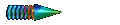 a
e
i
o
u
y
Tel est pris qui croyait prendre.
_
_
_
_
_
_
_
_
_
_
Tel est pris qui croyait prendre.
vérification
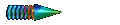 a
e
i
o
u
y
Chassez le naturel, il revient au grand galop.
_
_
_
_
_
_
_
_
_
_
_
_
_
_
_
Chassez le naturel, il revient au grand galop.
vérification
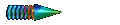 a
e
i
o
u
y
La vengeance est un plat qui se mange froid.
_
_
_
_
_
_
_
_
_
_
_
_
_
_
_
La vengeance est un plat qui se mange froid.
vérification
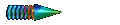 SUPER !
C’est tout pour le moment !
À bientôt !
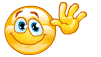 a
e
i
o
u
y
_
_
_
_
_
_
_
_
_
_
_
_
_
_
_
.
vérification
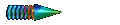